Анализ предметно -пространственной развивающей среды гр. «Вишенки»
Воспитатели: Ткачева Л.Г.
Чижова Л.Г.
Центры для релаксации и расслабления.
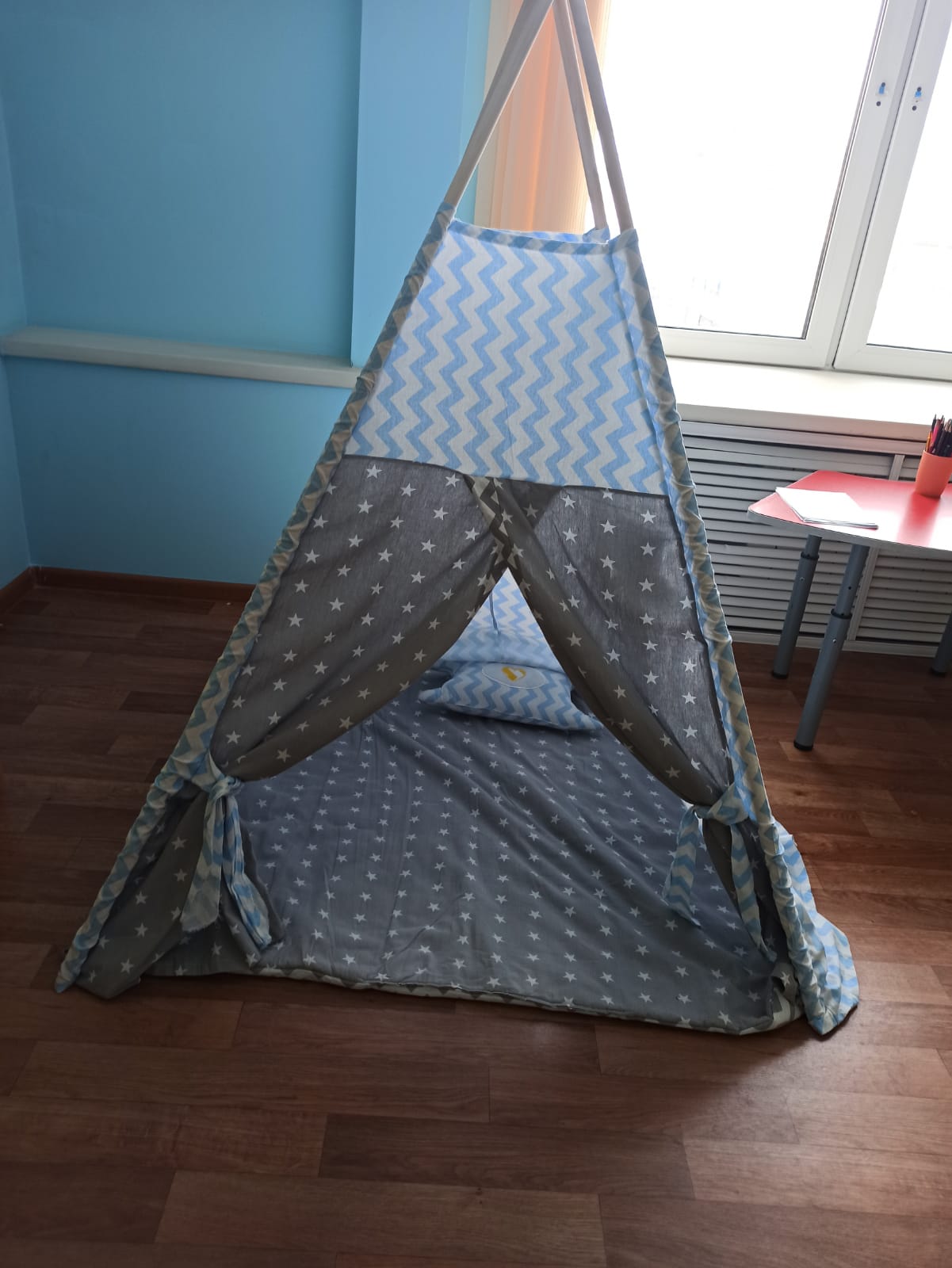 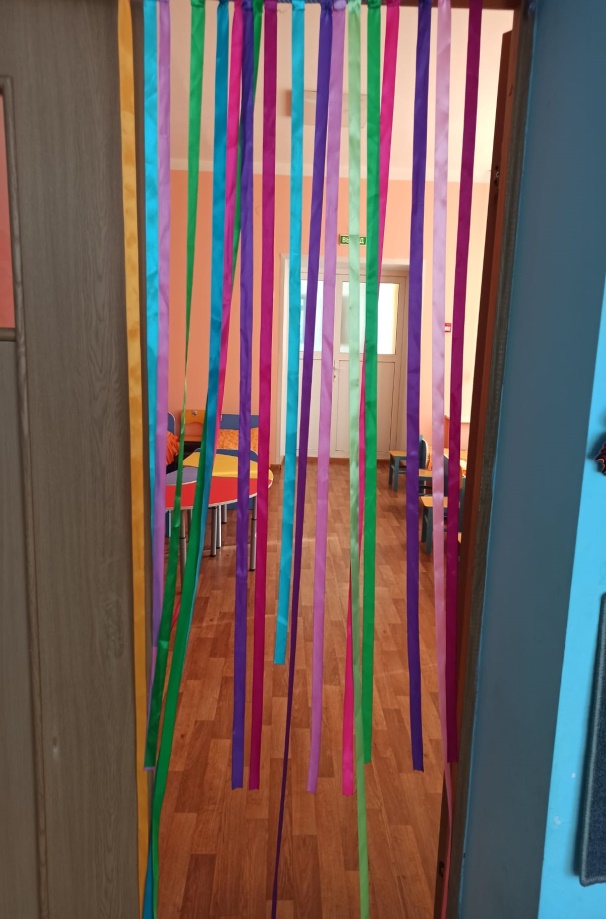 Центр конструирования.
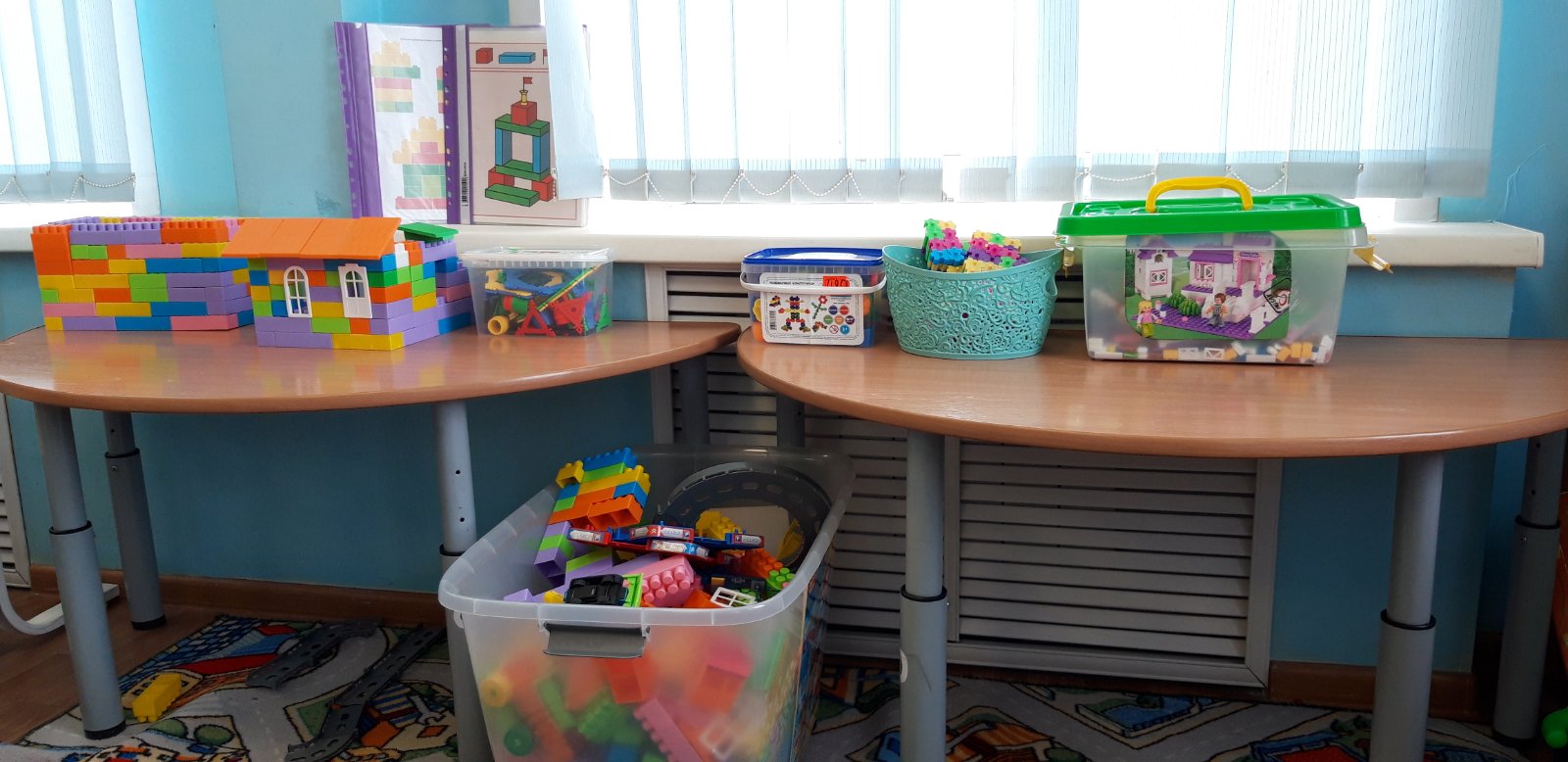 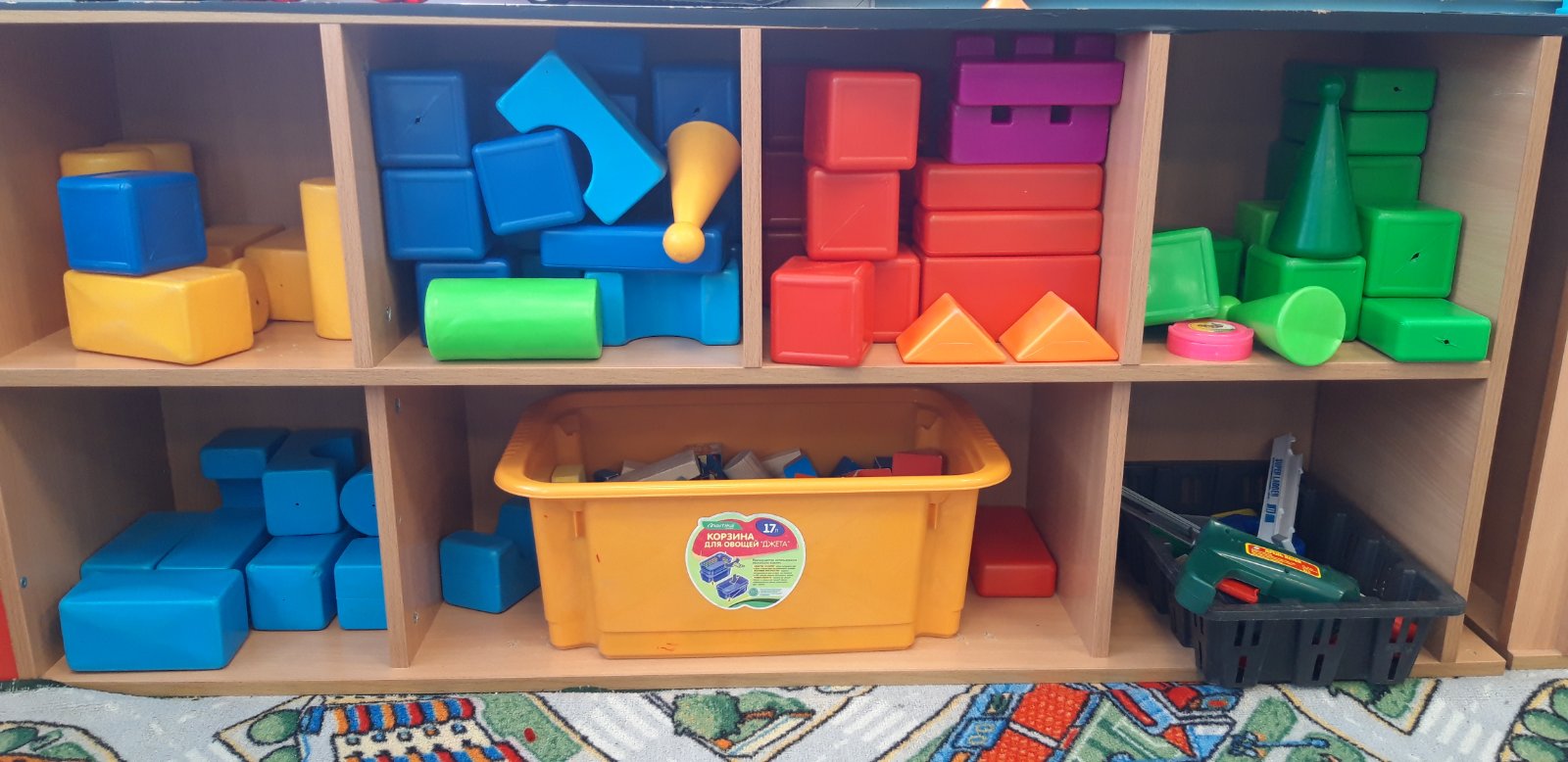 Спортивный центр.
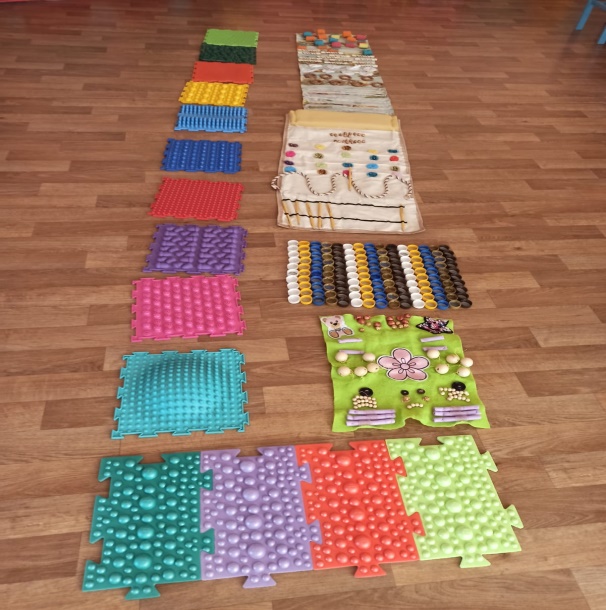 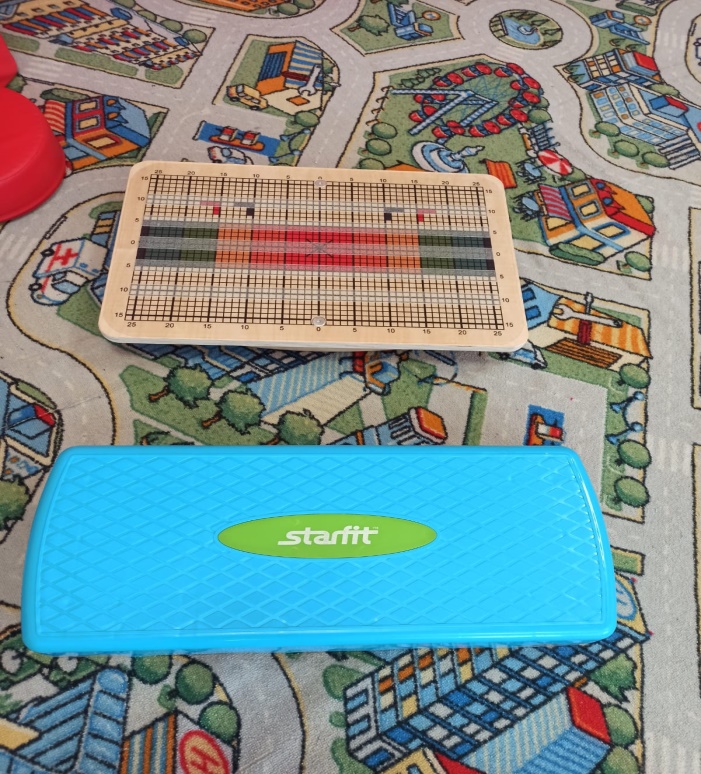 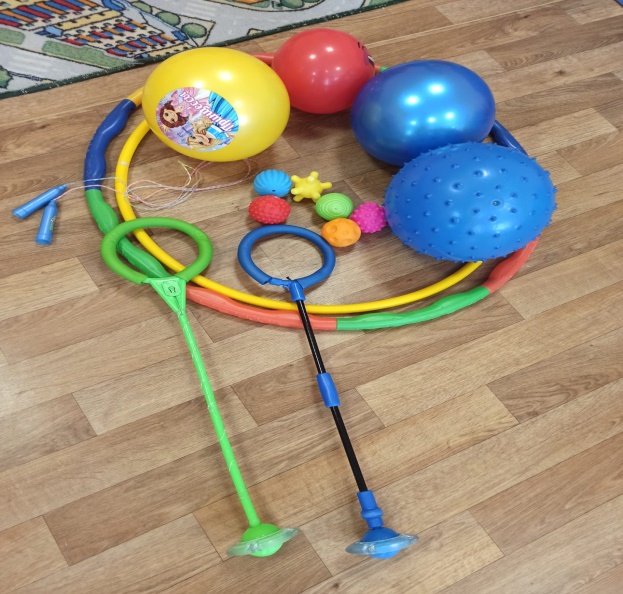 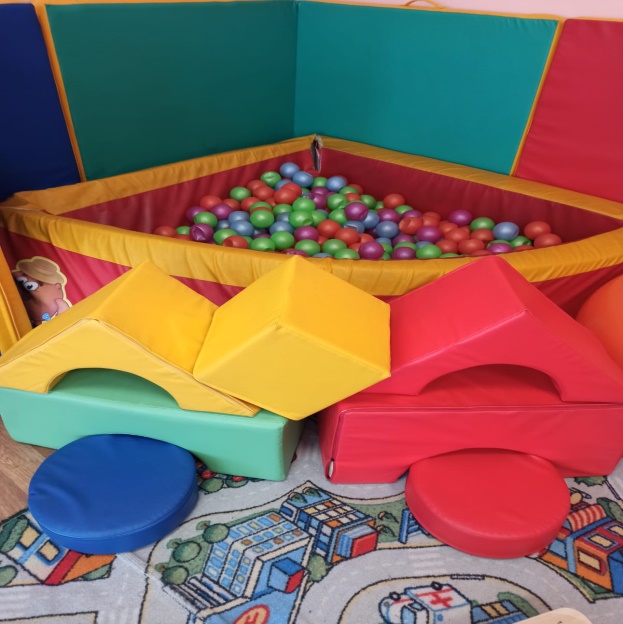 Центр сенсорики.
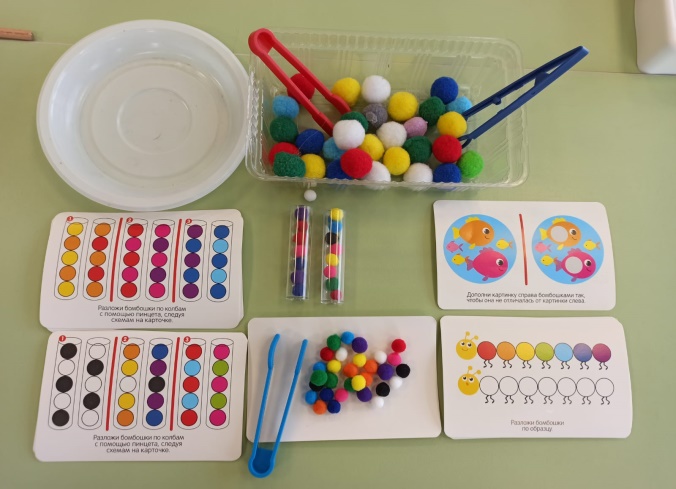 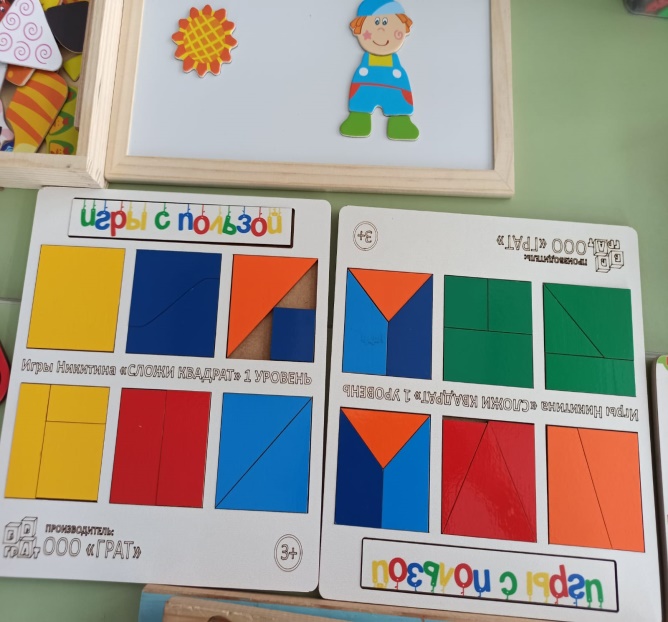 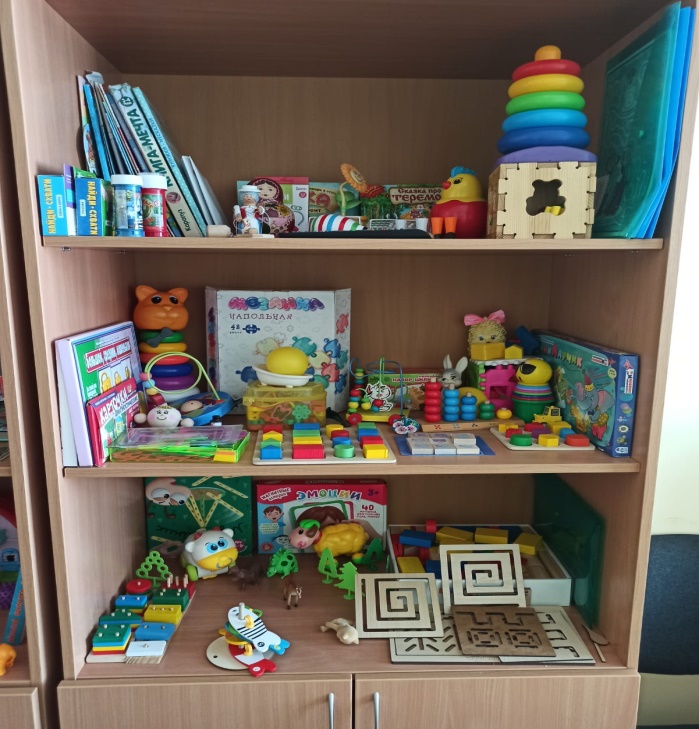 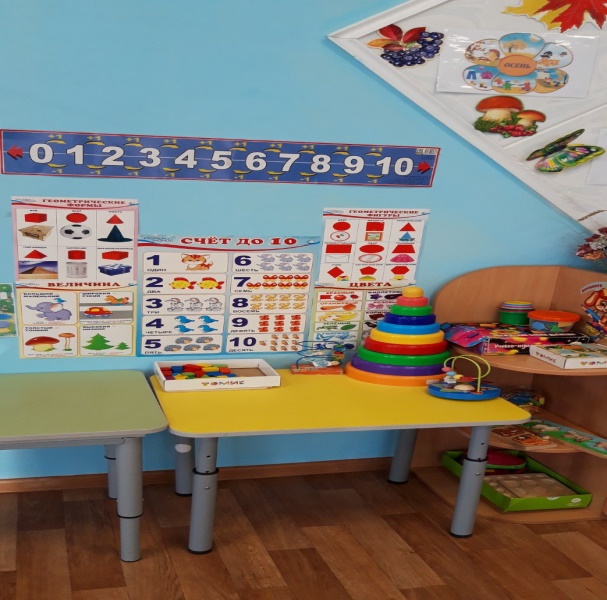 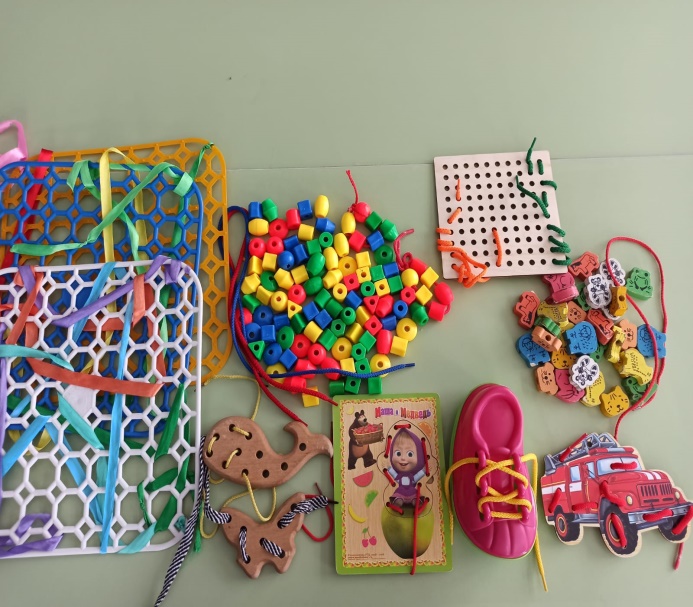 Центр дидактических пособий и игр.
Визуальное расписание.
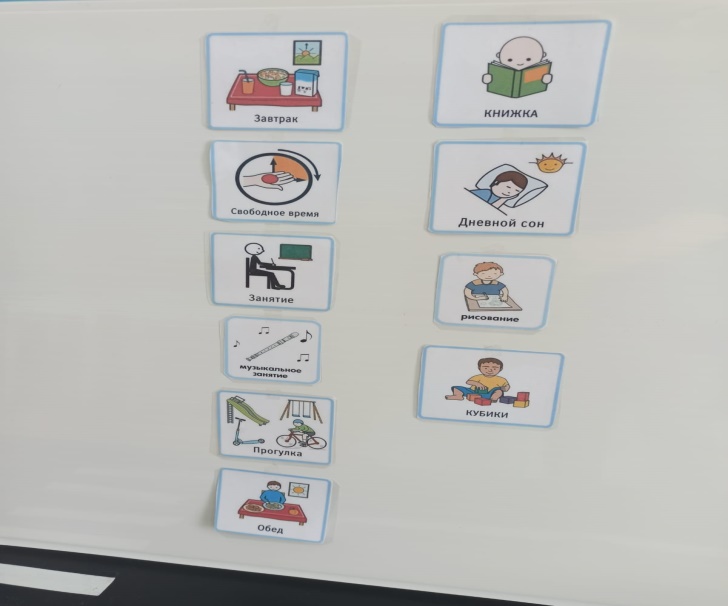 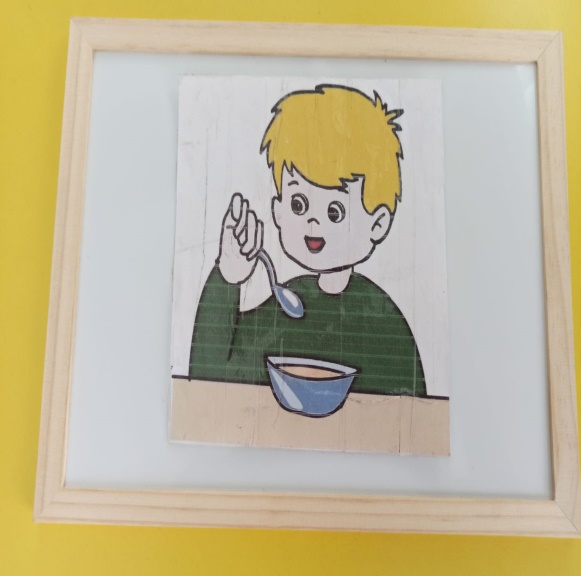 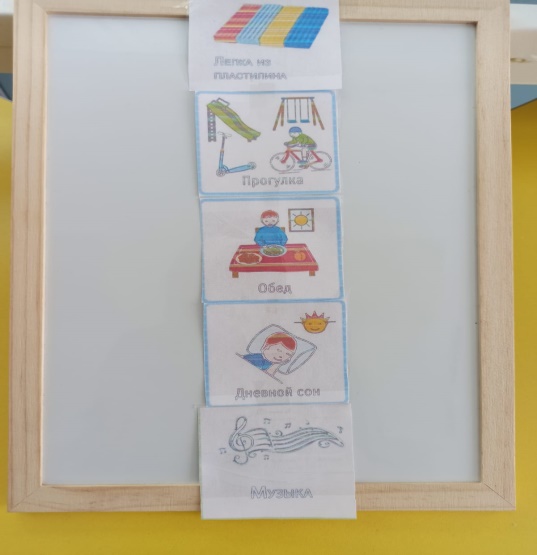 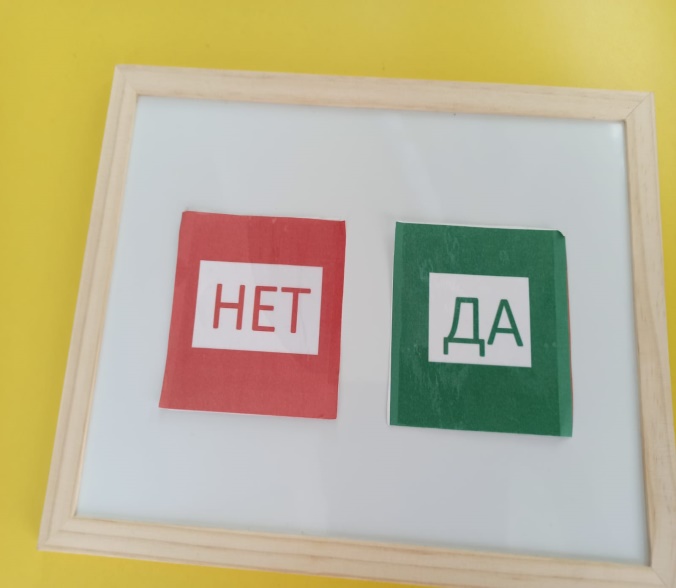 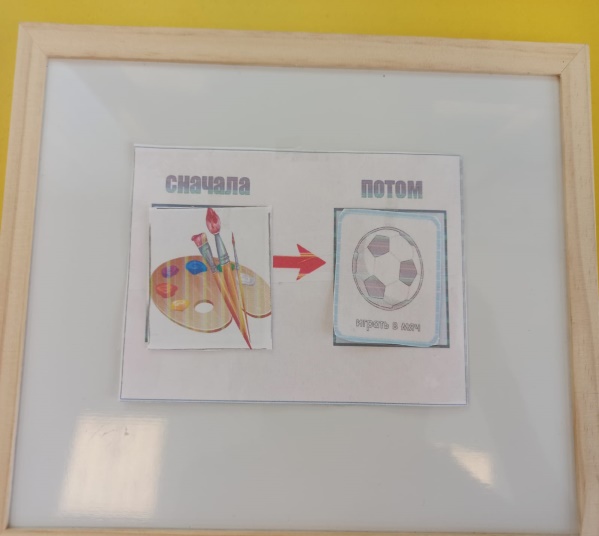 Дополнительные визуальные средства.
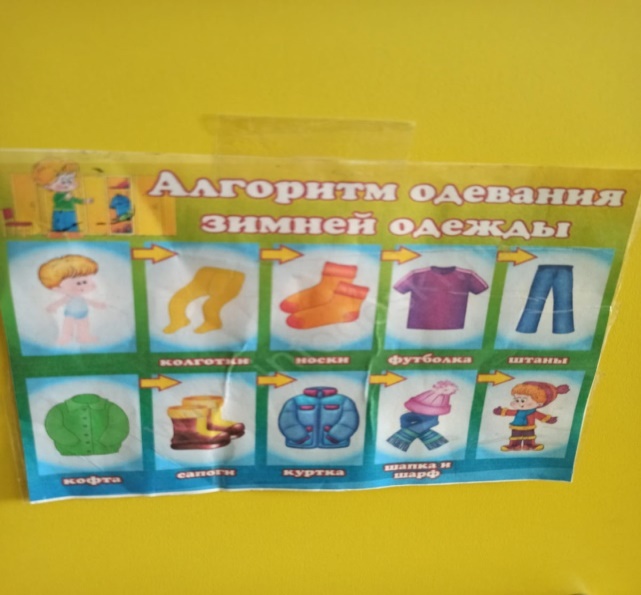 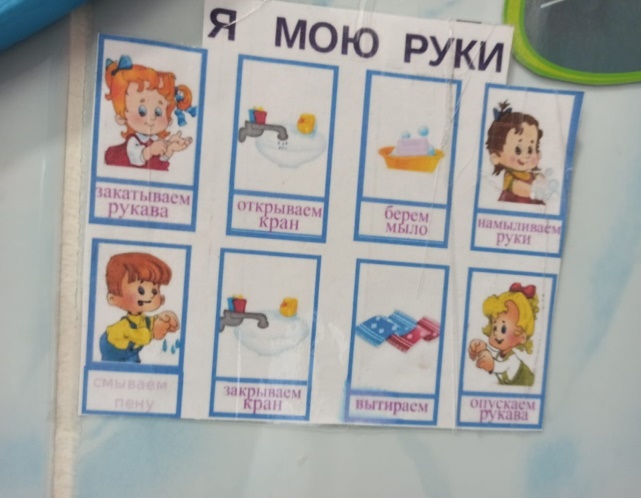 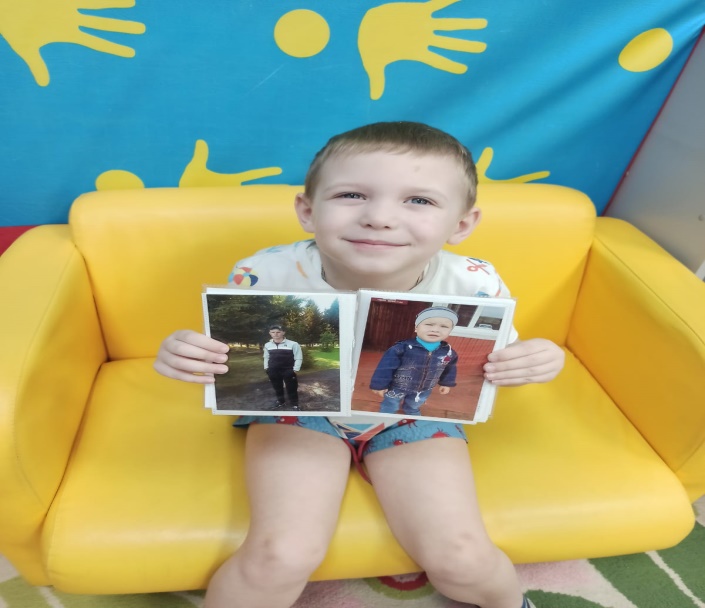 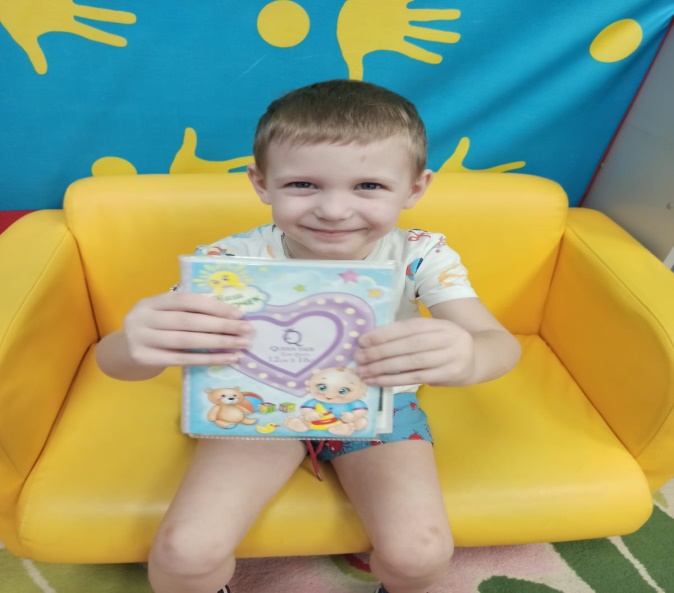 Центры-сюжетно ролевых игр.
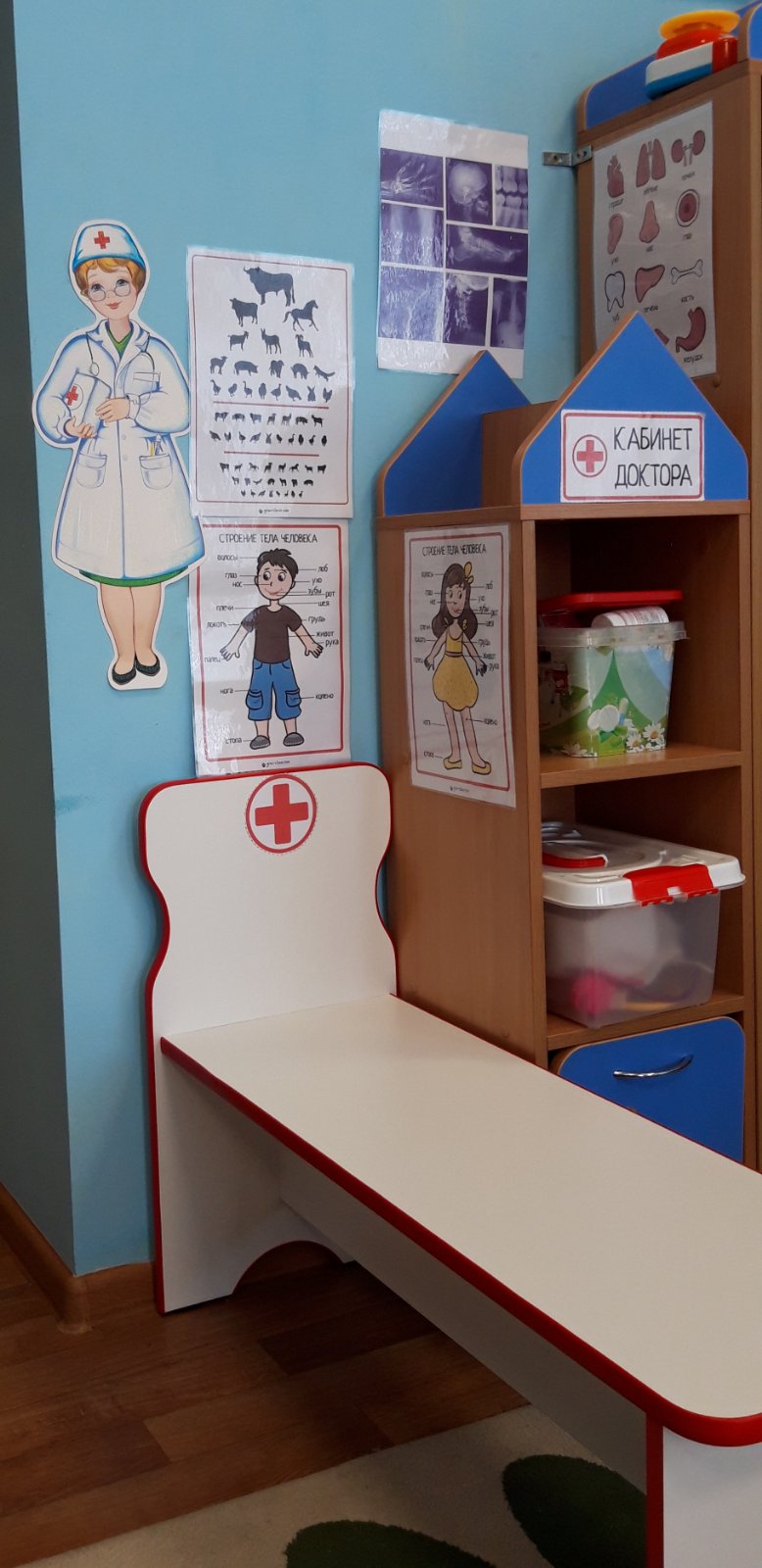 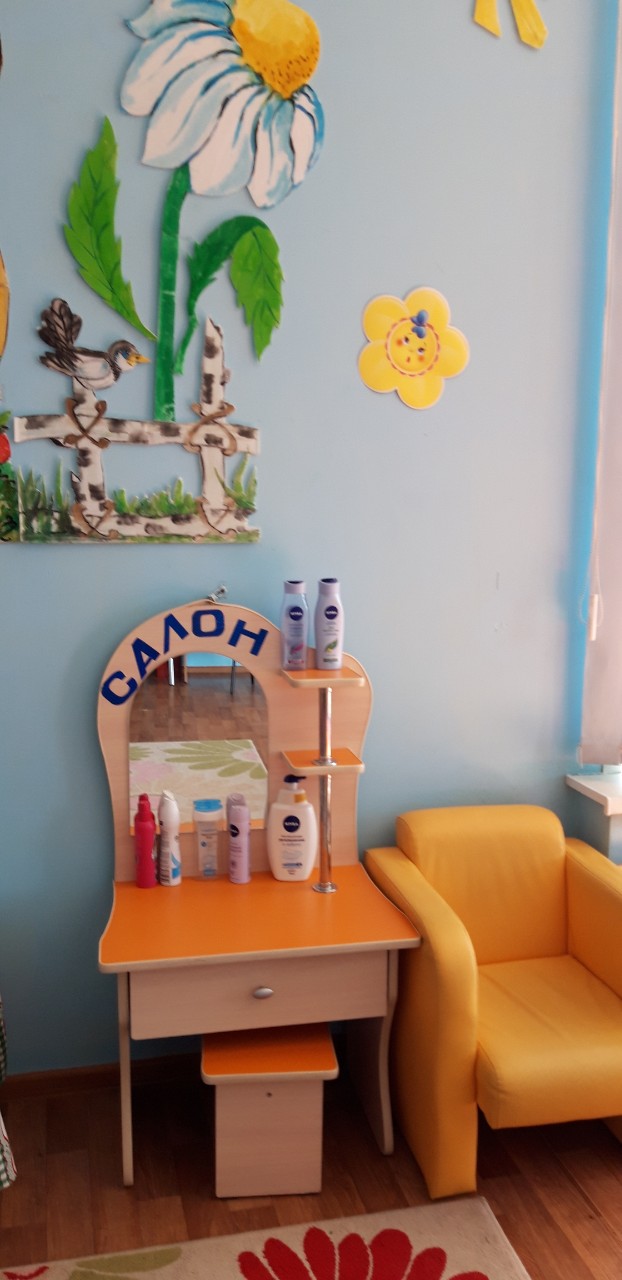 Центр опытно-экспериментальной деятельности.
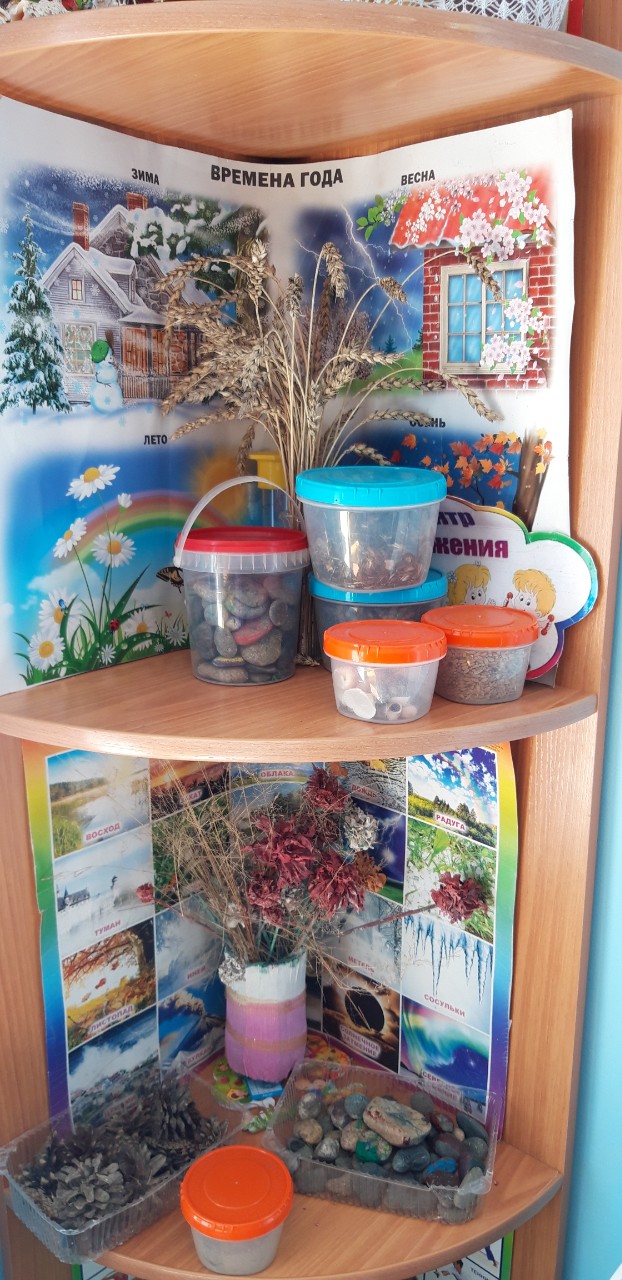 Центр для мальчиков.
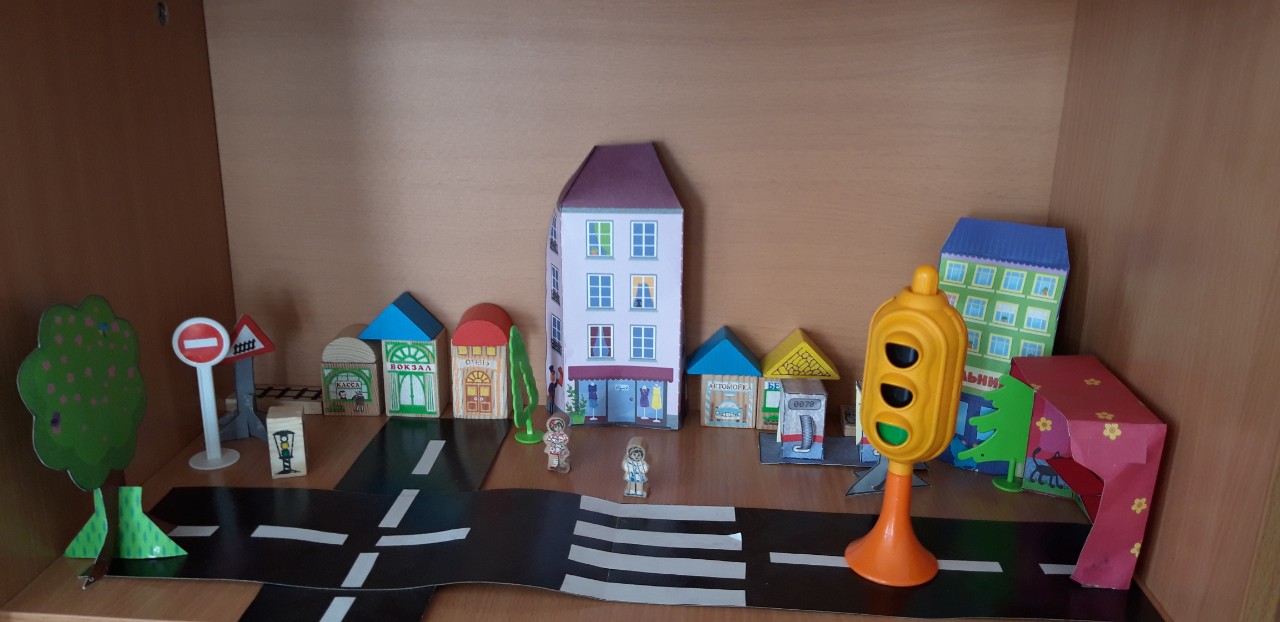 Центр рисования.
Центр музыки и театра.
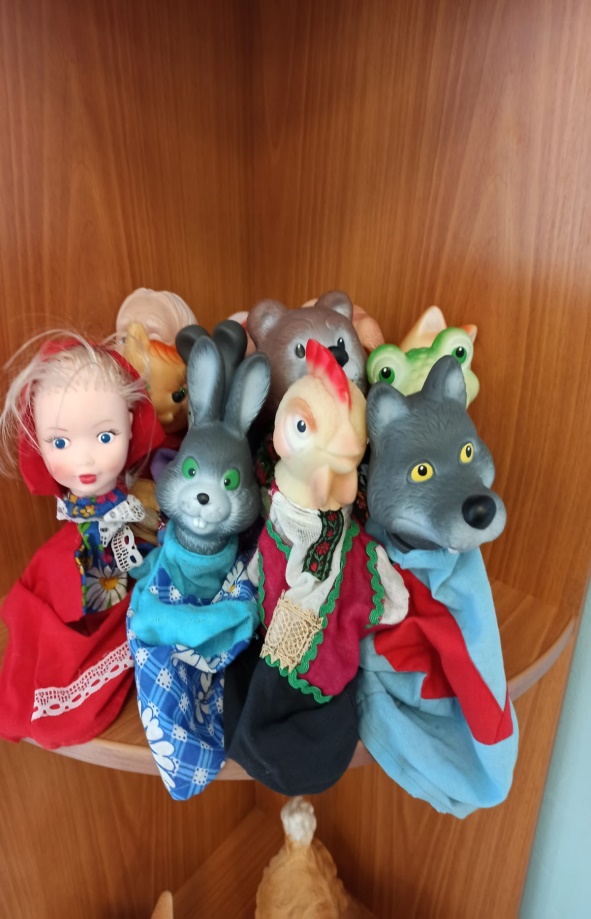 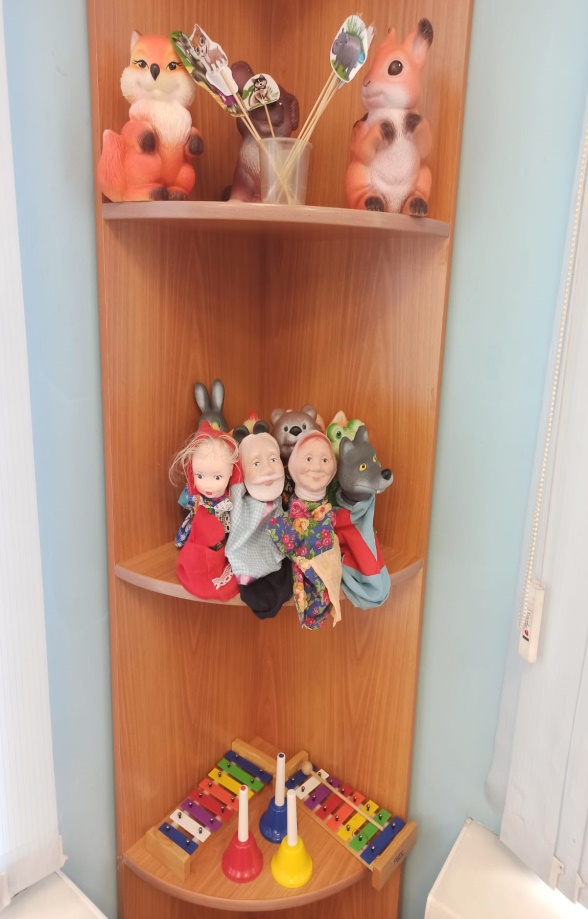 Центр патриотического воспитания.
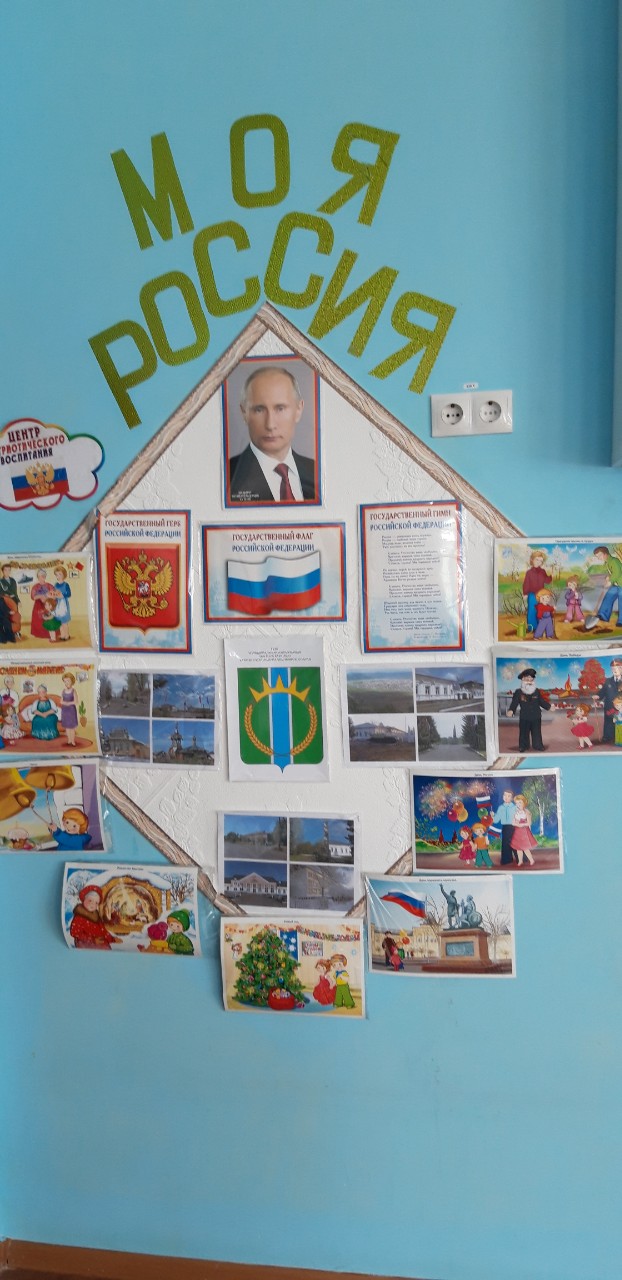 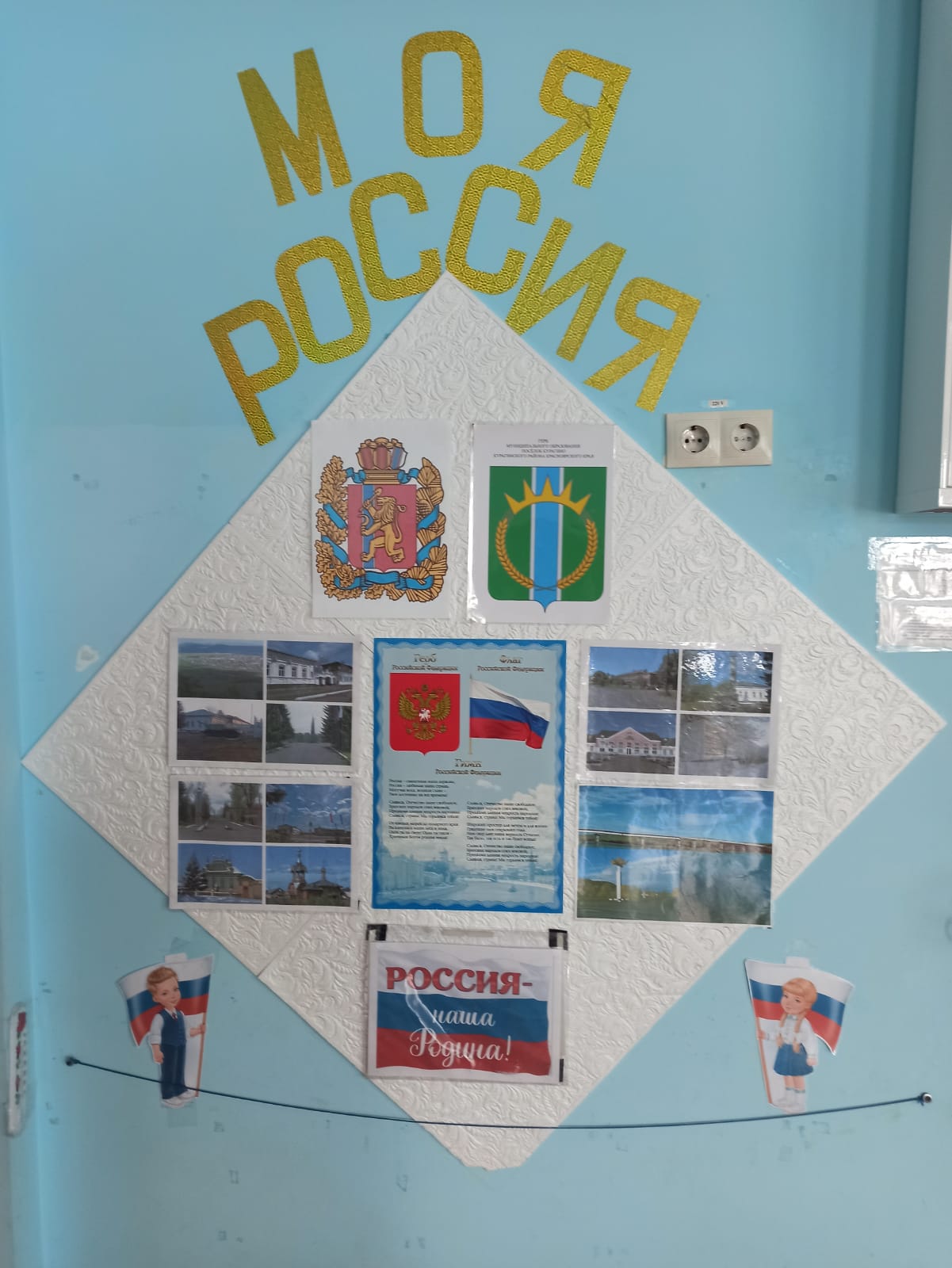 Спасибо, за внитмание!